Cool Applications of D3.js
Thomas Gorry
@TGorry
About me
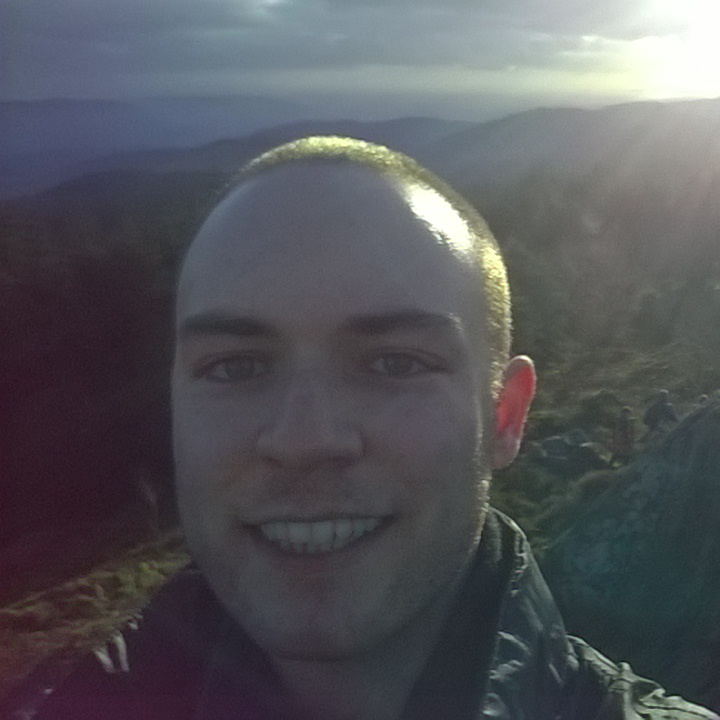 Thomas Gorry
T.Gorry@Liverpool.ac.uk
@TGorry


NeST Software Lab – Developer

University of Liverpool, Department of Computer Science Final Year PhD Student

Interested in:
Why Data Vis?
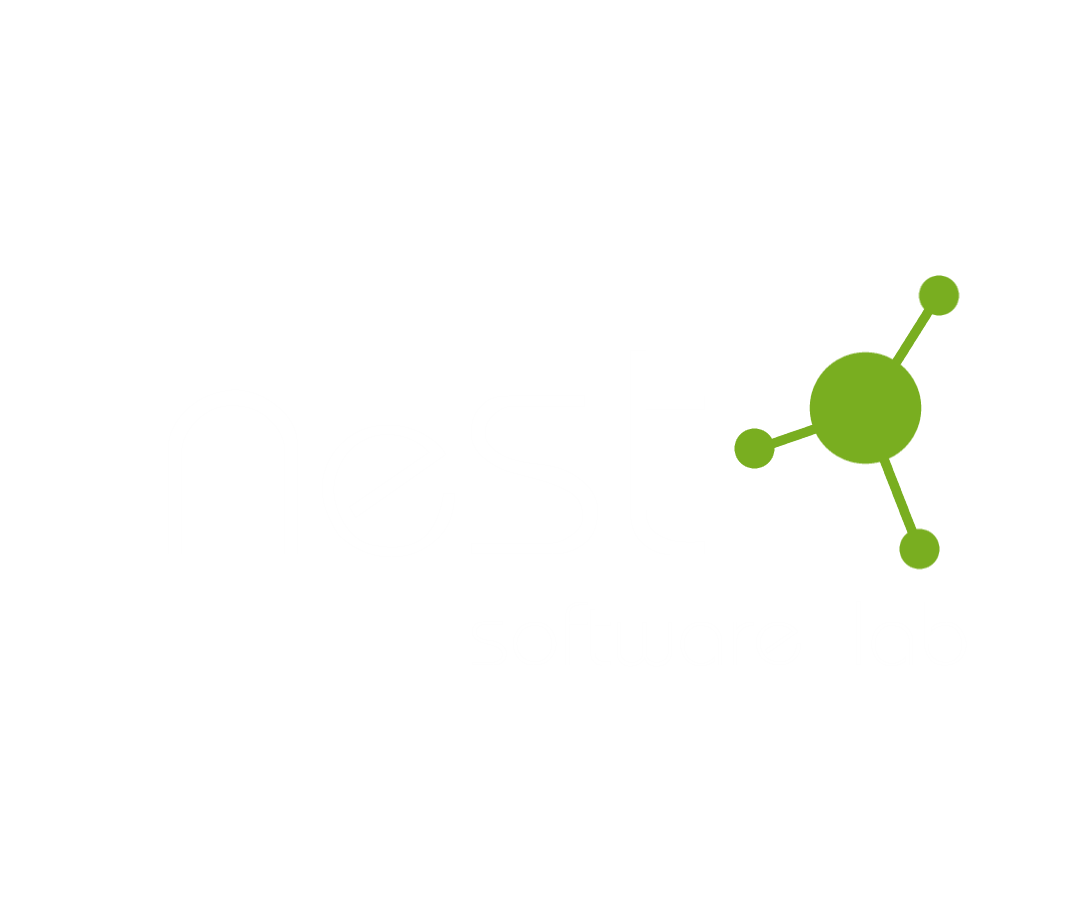 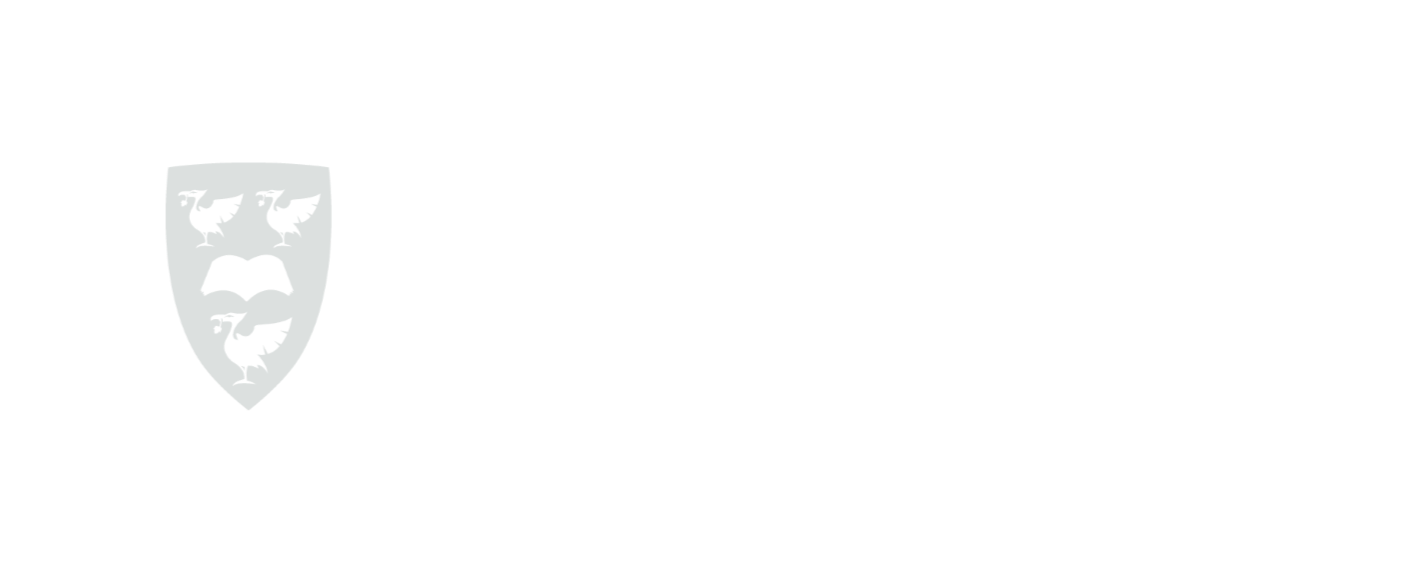 Why Data Vis?
Apple today announced financial results for its fiscal 2014 first quarter ended December 28, 2013. The company posted record quarterly revenue of $57.6 billion and quarterly net profit of $13.1 billion, or $14.50 per diluted share. These results compare to revenue of $54.5 billion and net profit of $13.1 billion, or $13.81 per diluted share, in the year-ago quarter. Gross margin was 37.9 percent compared to 38.6 percent in the year-ago quarter. International sales accounted for 63 percent of the quarter’s revenue.
Why Data Vis?
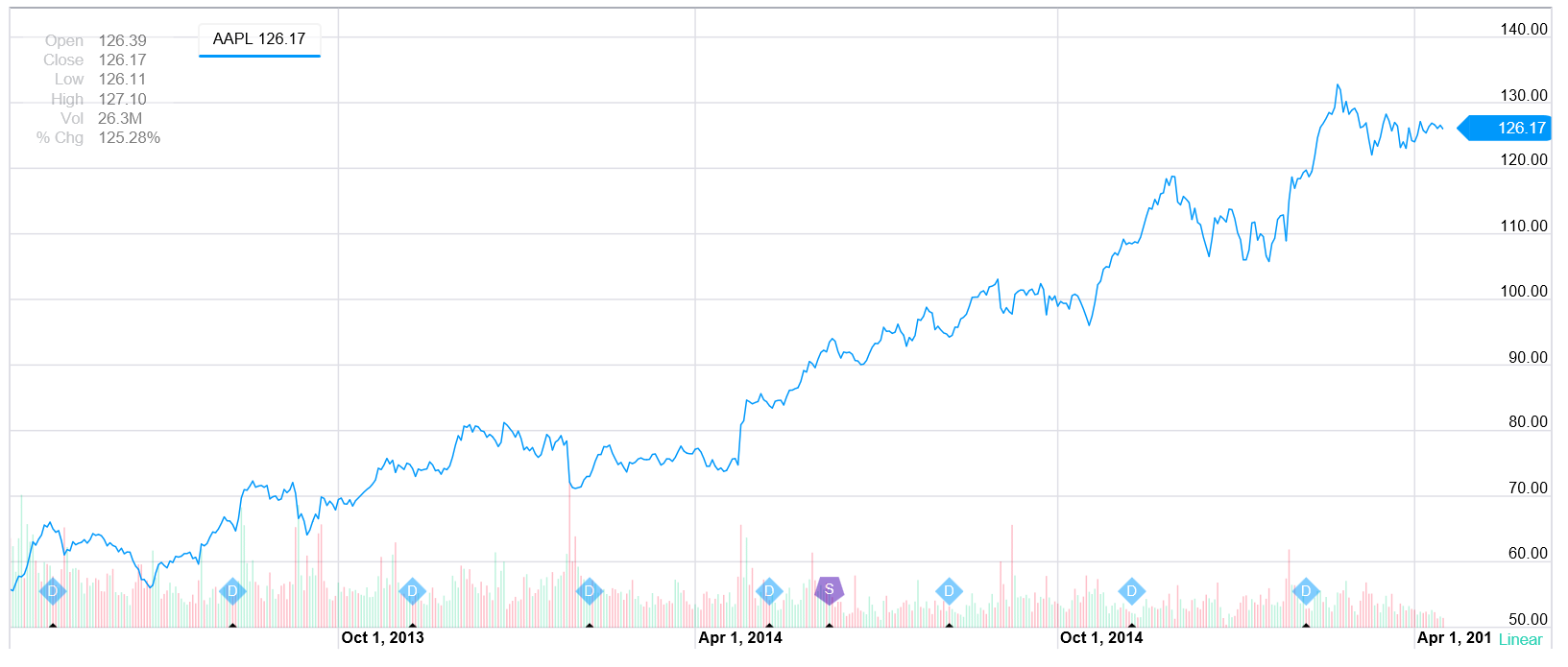 Why Data Vis?
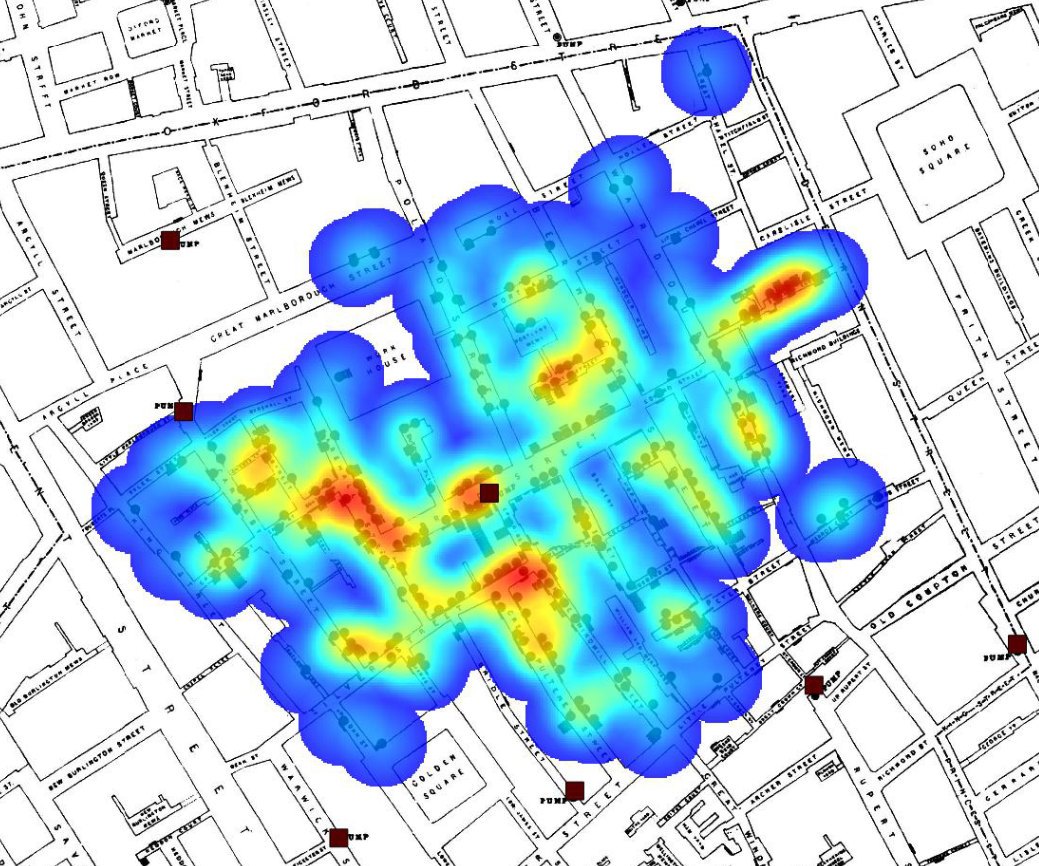 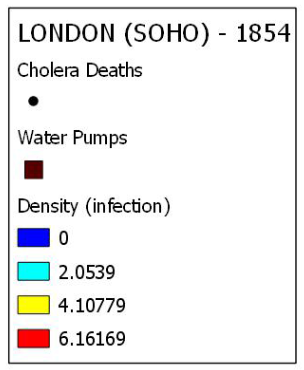 Never heard of D3.js?
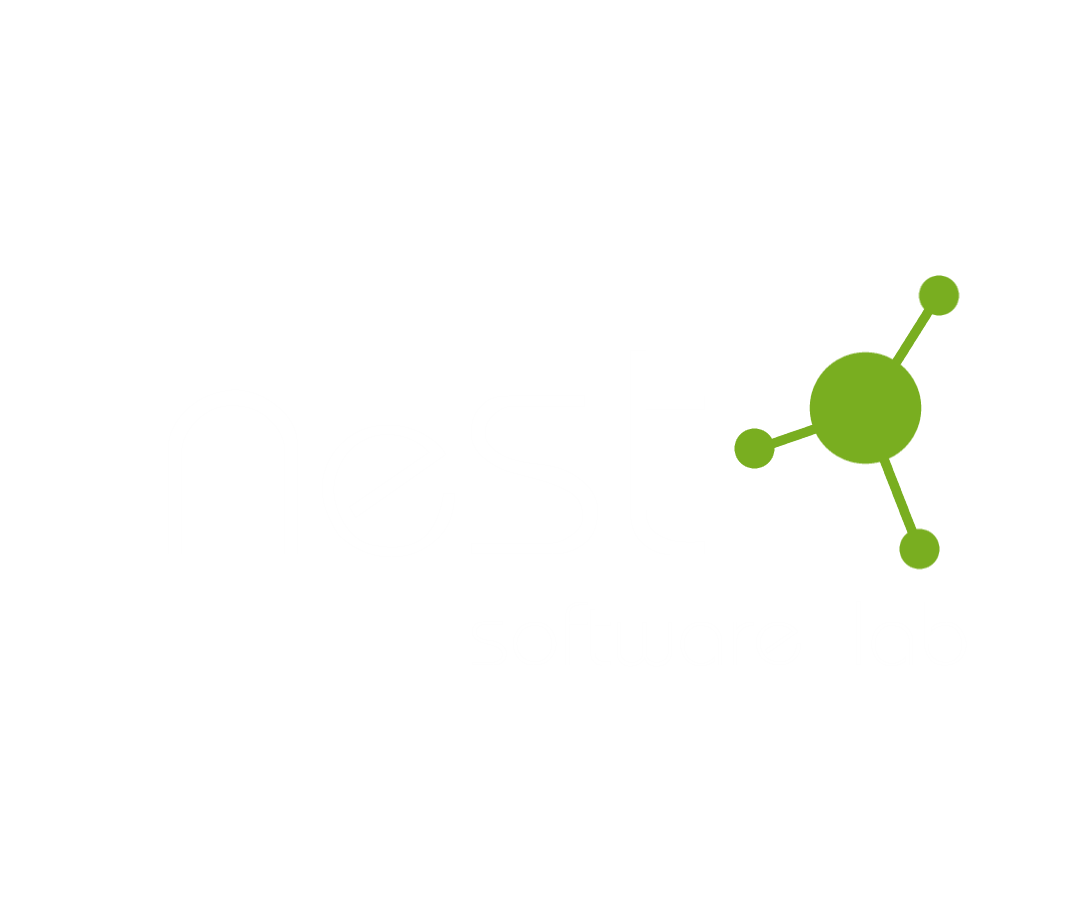 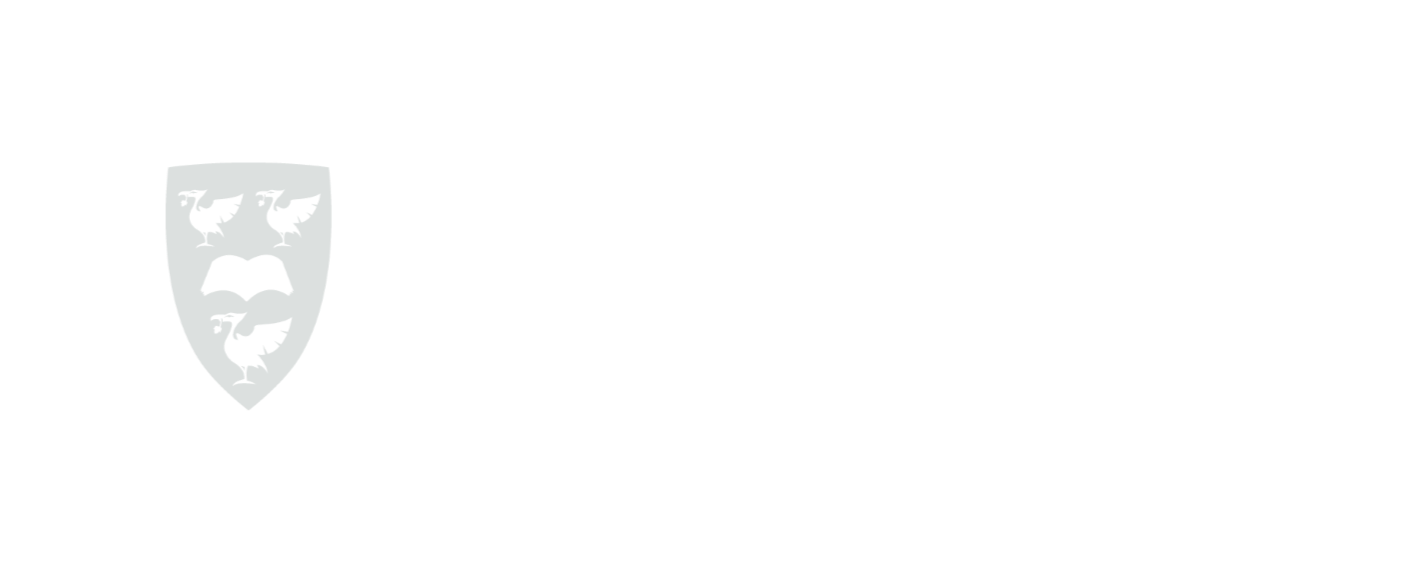 Never heard of D3.js?
D
ata
D
riven
D
ocuments
Never heard of D3.js?
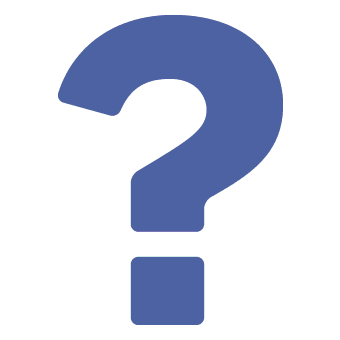 What
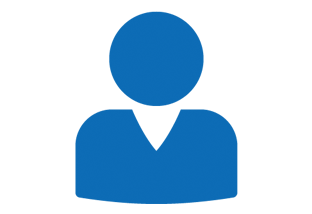 Who
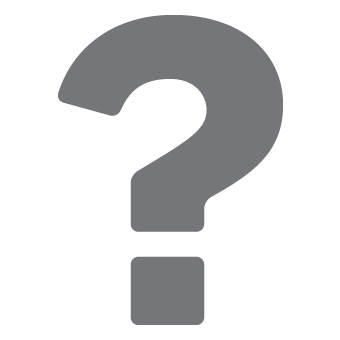 Why
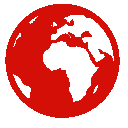 When and Where
Never heard of D3.js?
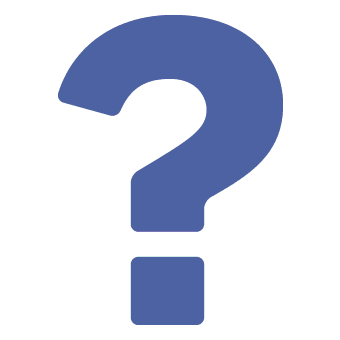 What is D3.js?

JavaScript library for manipulating documents based on data.

Brings data to life using HTML, SVG and CSS.

Helps attach your data to DOM (Document Object Model) elements.
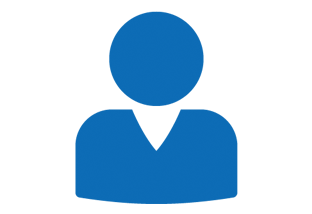 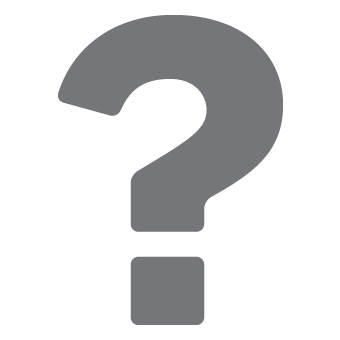 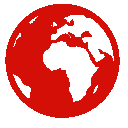 Never heard of D3.js?
Who develops D3.js?

Mike Bostock wrote D3.js based on his work during his PhD studies at the Stanford Visualization Group.

Mike now works at The New York Times who sponsors his open source work.
 
You can find Mike's github profile here => Mike Bostock Github Profile.

There are also many contributors that are adding a diverse set of components and plugins.
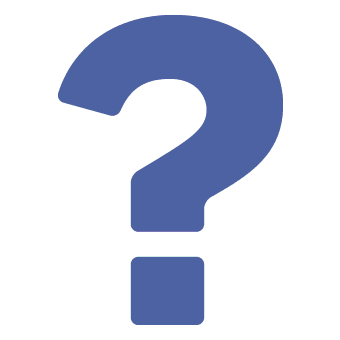 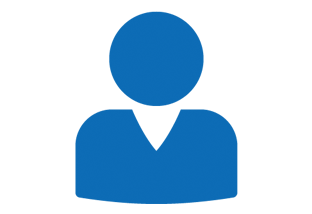 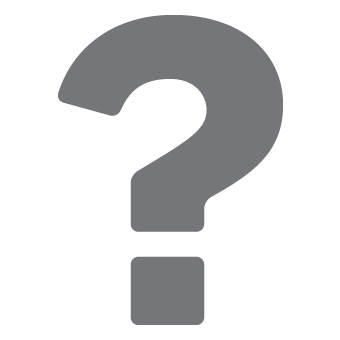 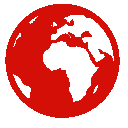 Never heard of D3.js?
Why use D3.js?

D3.js focuses on binding data to DOM elements.

D3.js is written in JavaScript and uses a functional style which means you can reuse code and add specific functions to your heart's content. 

Which means it is as powerful as you want to make it. How you chose to style, manipulate, and make interactive the data is up to you.
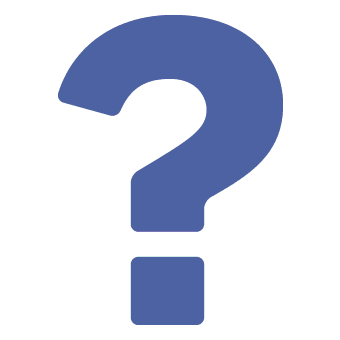 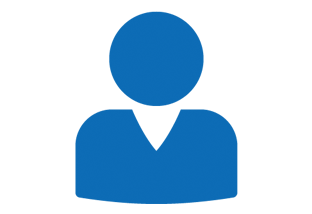 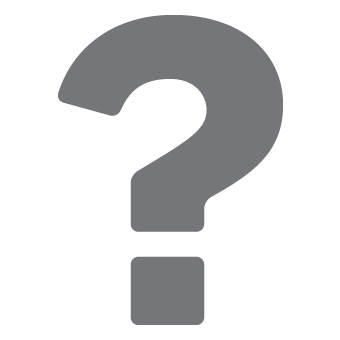 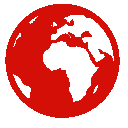 Never heard of D3.js?
When should you use D3.js?

Whenever your webpage is interacting with data.

Where is D3.js used?

D3.js is a JavaScript library added to the front-end of your web application. 

Your back-end (the server) will generate the necessary data. 

The part of the application the users interact with (the front-end) will use D3.js.
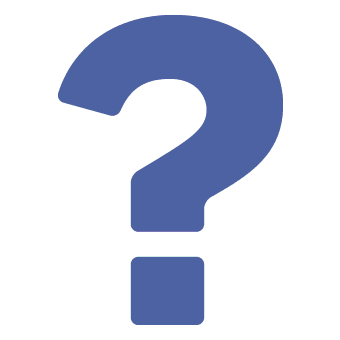 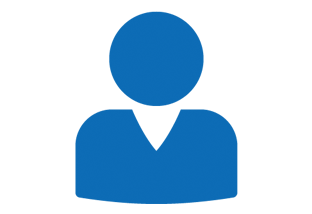 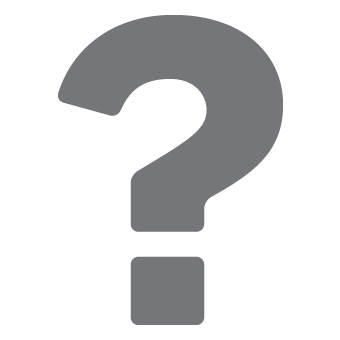 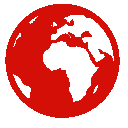 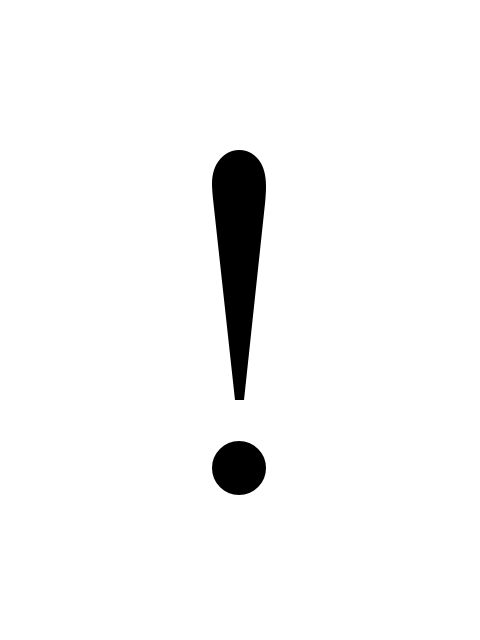 Never heard of D3.js?
D3.js is not:

DOM query library

Compatibility layer

Charting library

Proprietary 3rd-party technology

Easy!
Quick Example?
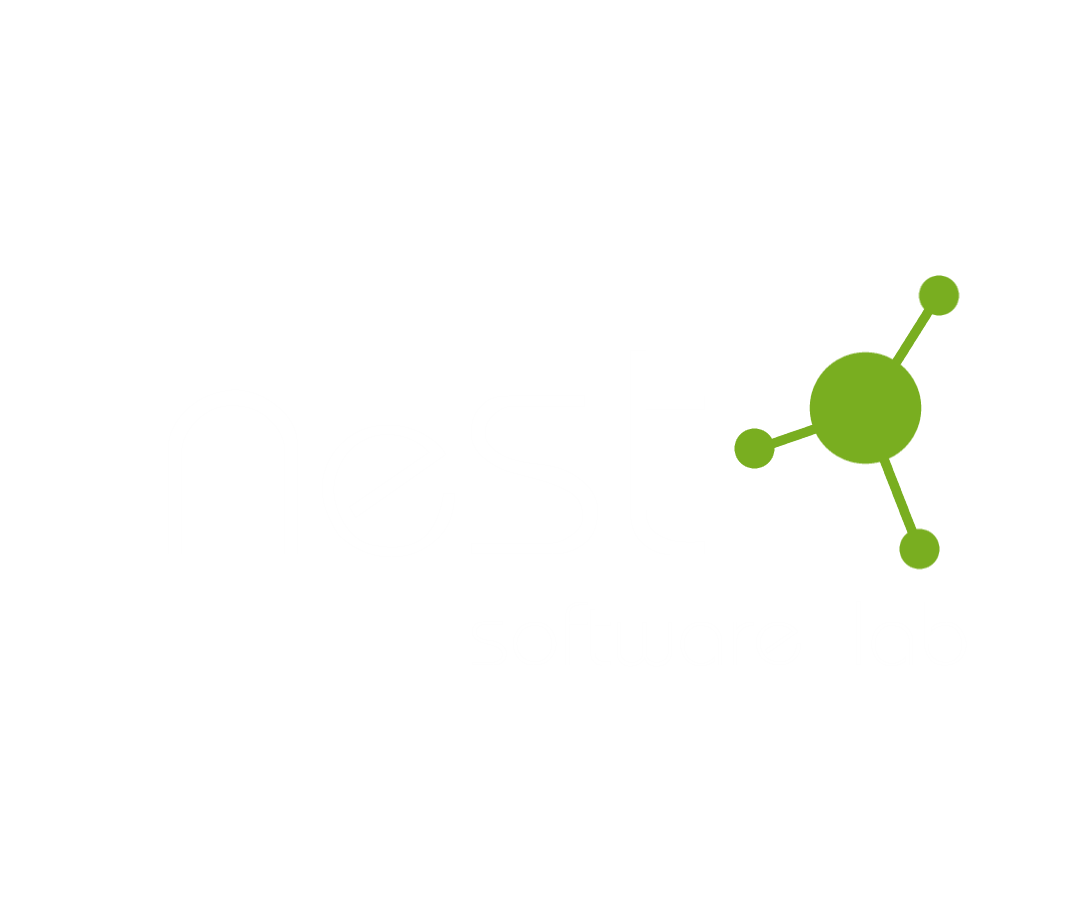 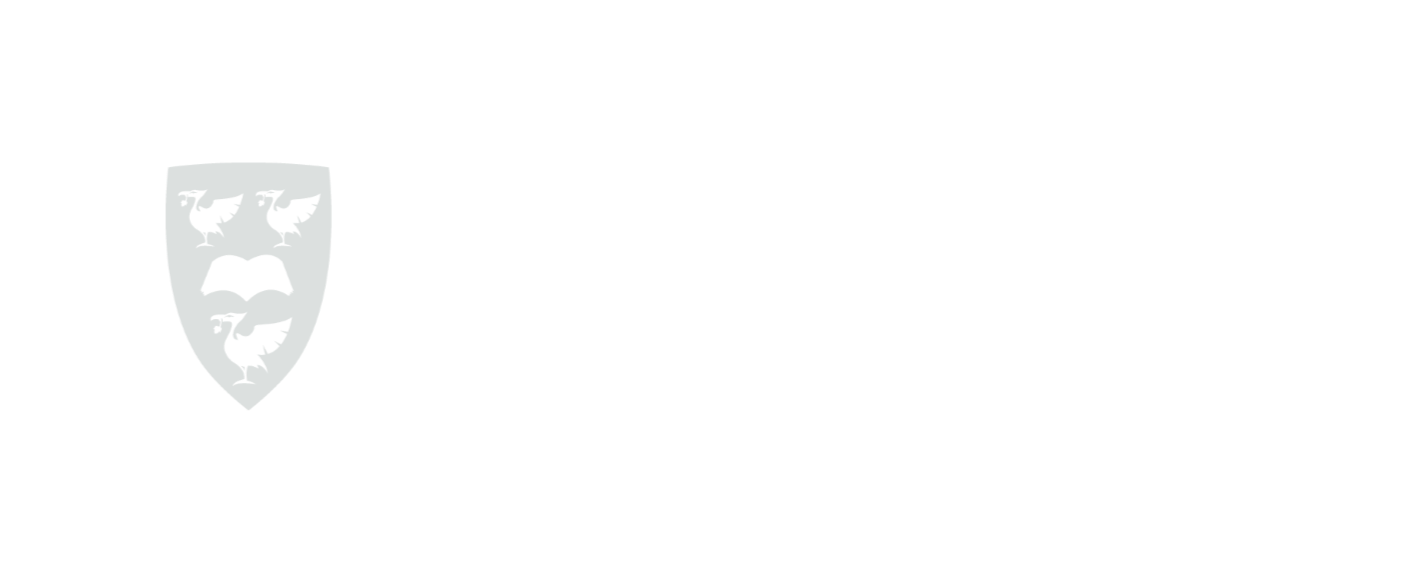 Quick Example?
With ordinary JavaScript:
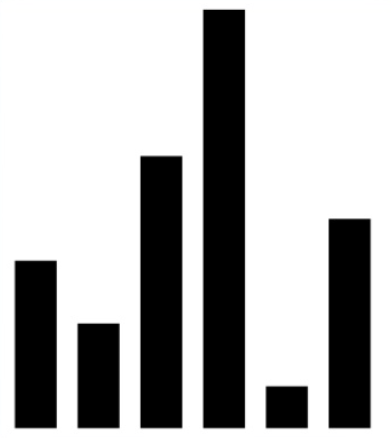 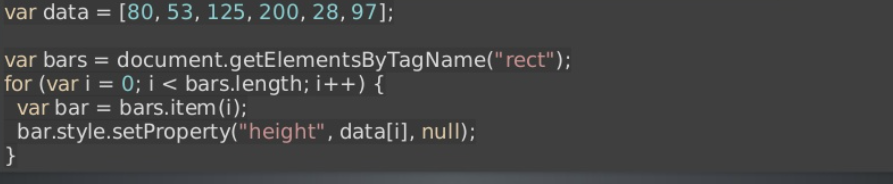 With D3.js:
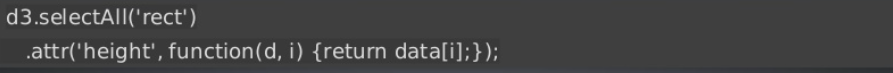 Better Examples?
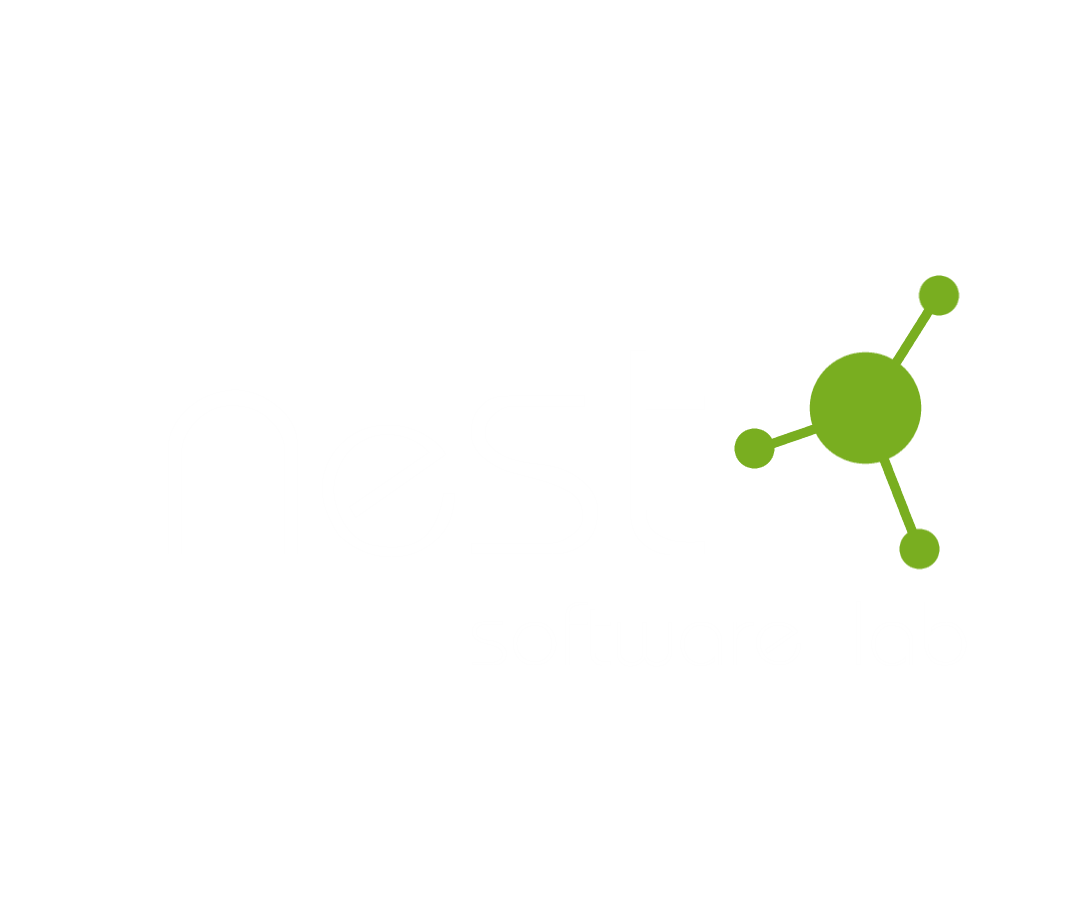 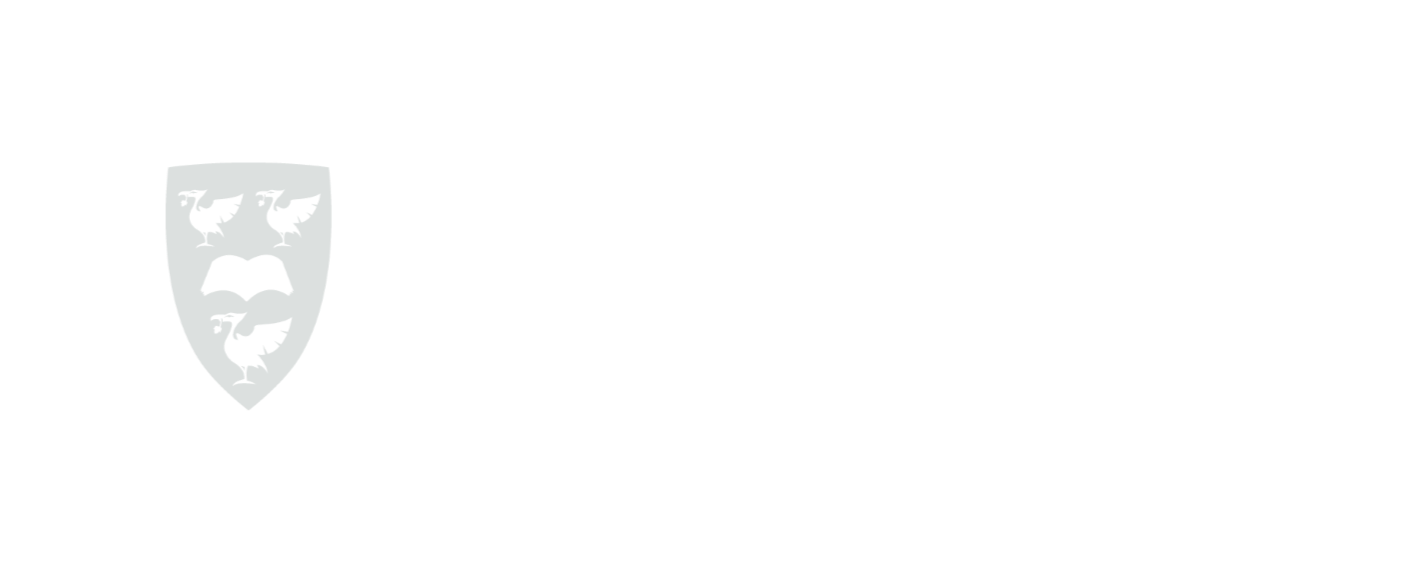 Better Examples?
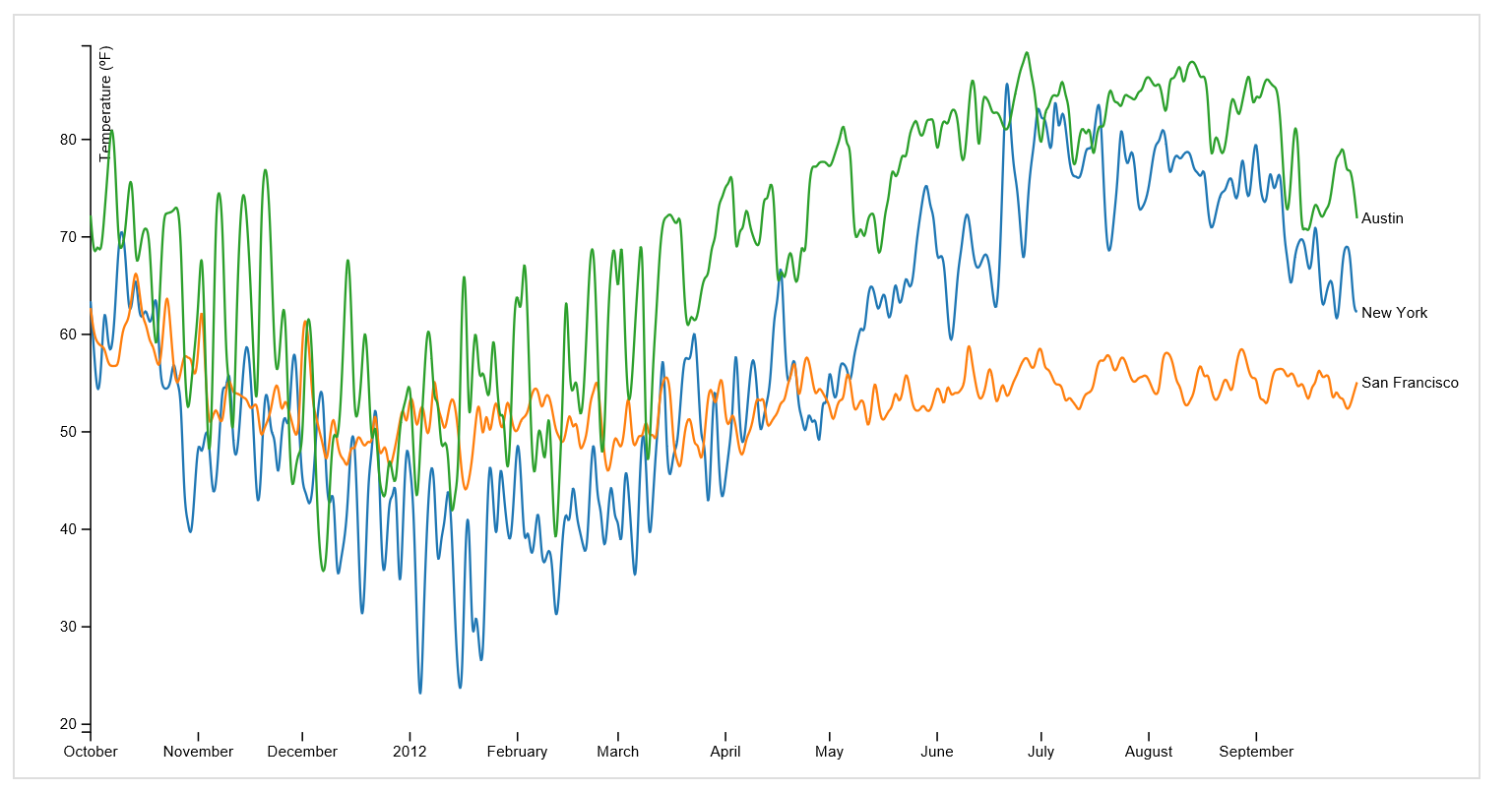 How about better looking charts?
http://bl.ocks.org/mbostock/3884955
Better Examples?
What about yearly charts?
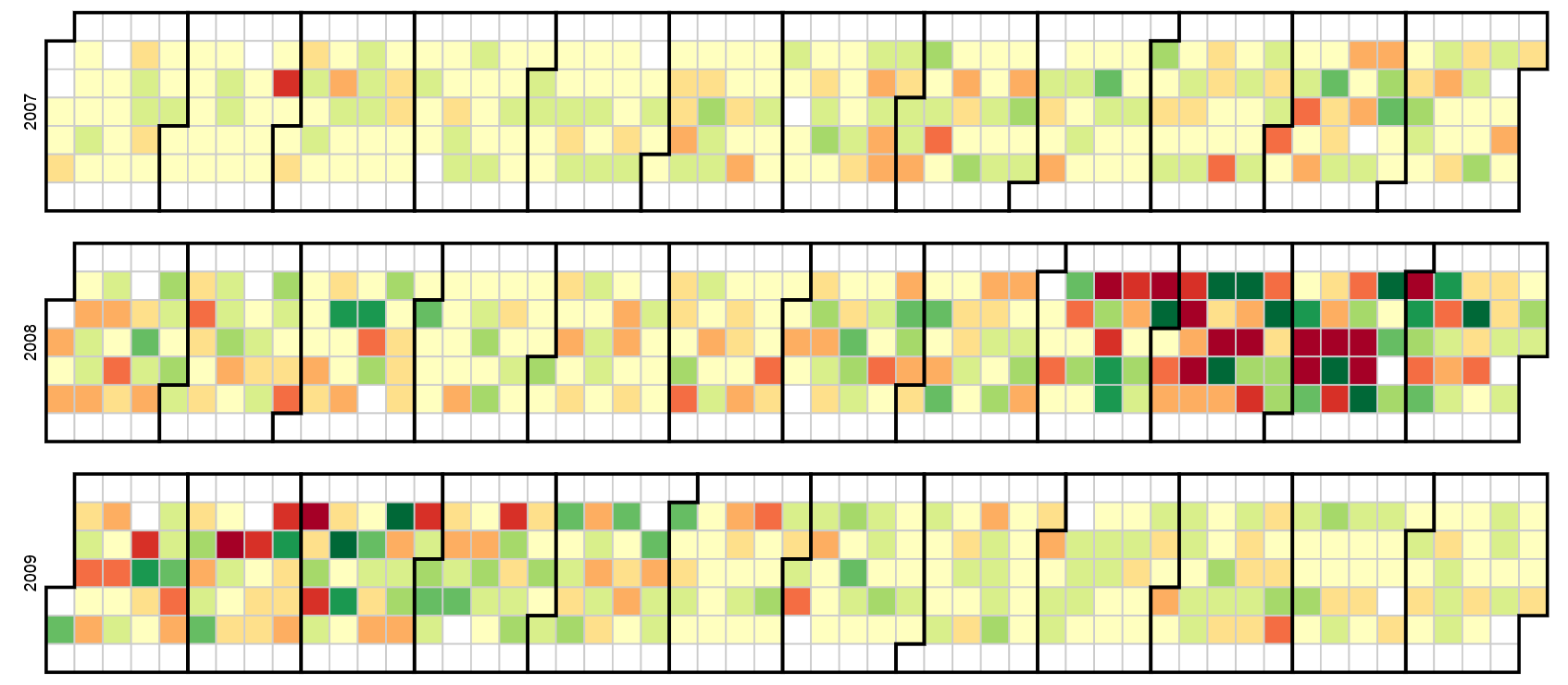 http://bl.ocks.org/mbostock/4063318
Better Examples?
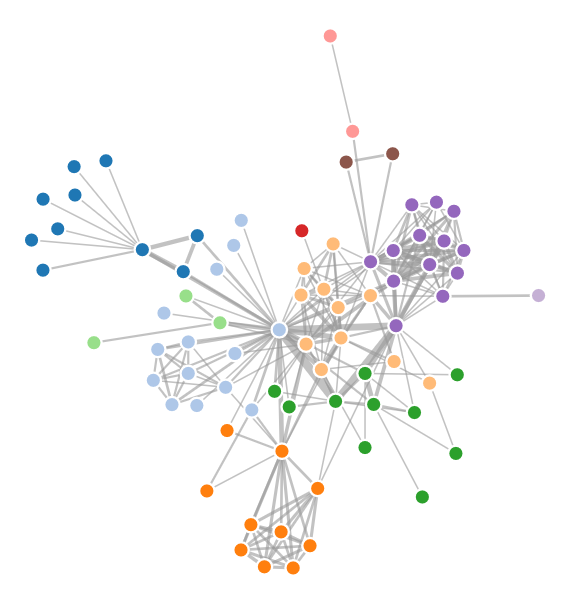 You are right…. D3.js is not a charting library!

So what about interactive diagrams?
http://bl.ocks.org/mbostock/4062045
Better Examples?
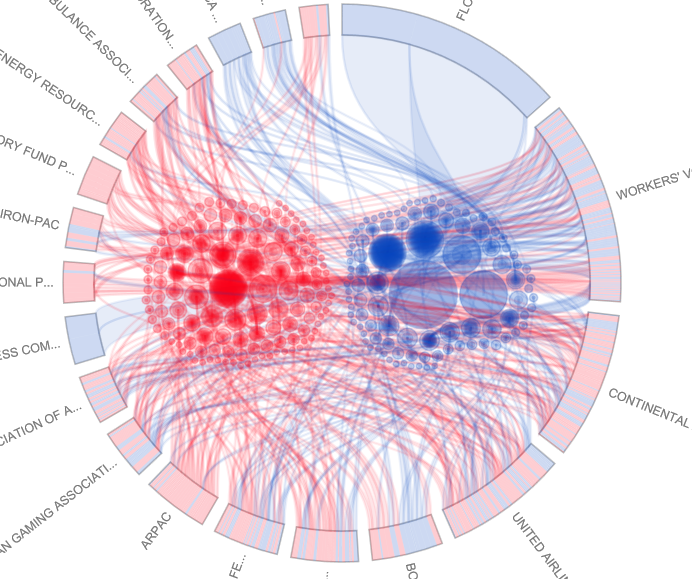 That’s great, but what can interactive data visualisations give us other than a novelty factor?
http://www.brightpointinc.com/interactive/political_influence/index.html?source=d3js
Better Examples?
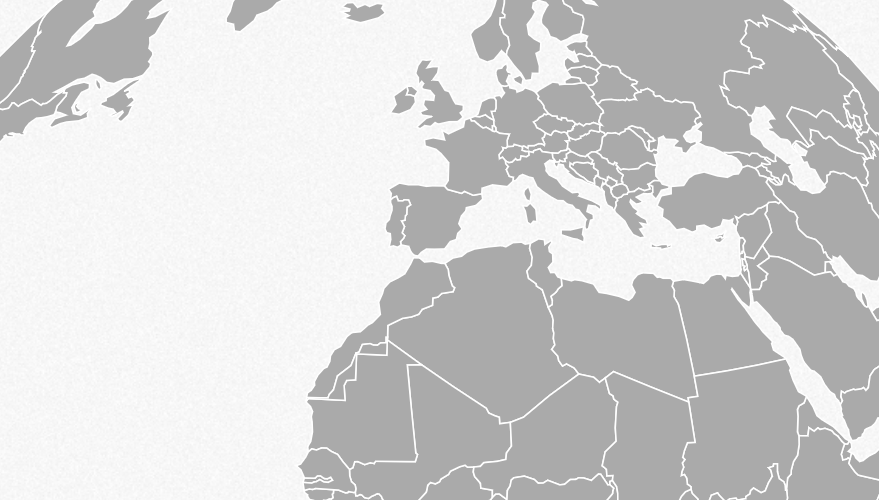 I like the look of this D3.js thing, but how powerful can it really be?
http://mbostock.github.io/d3/talk/20111018/azimuthal.html
Better Examples?
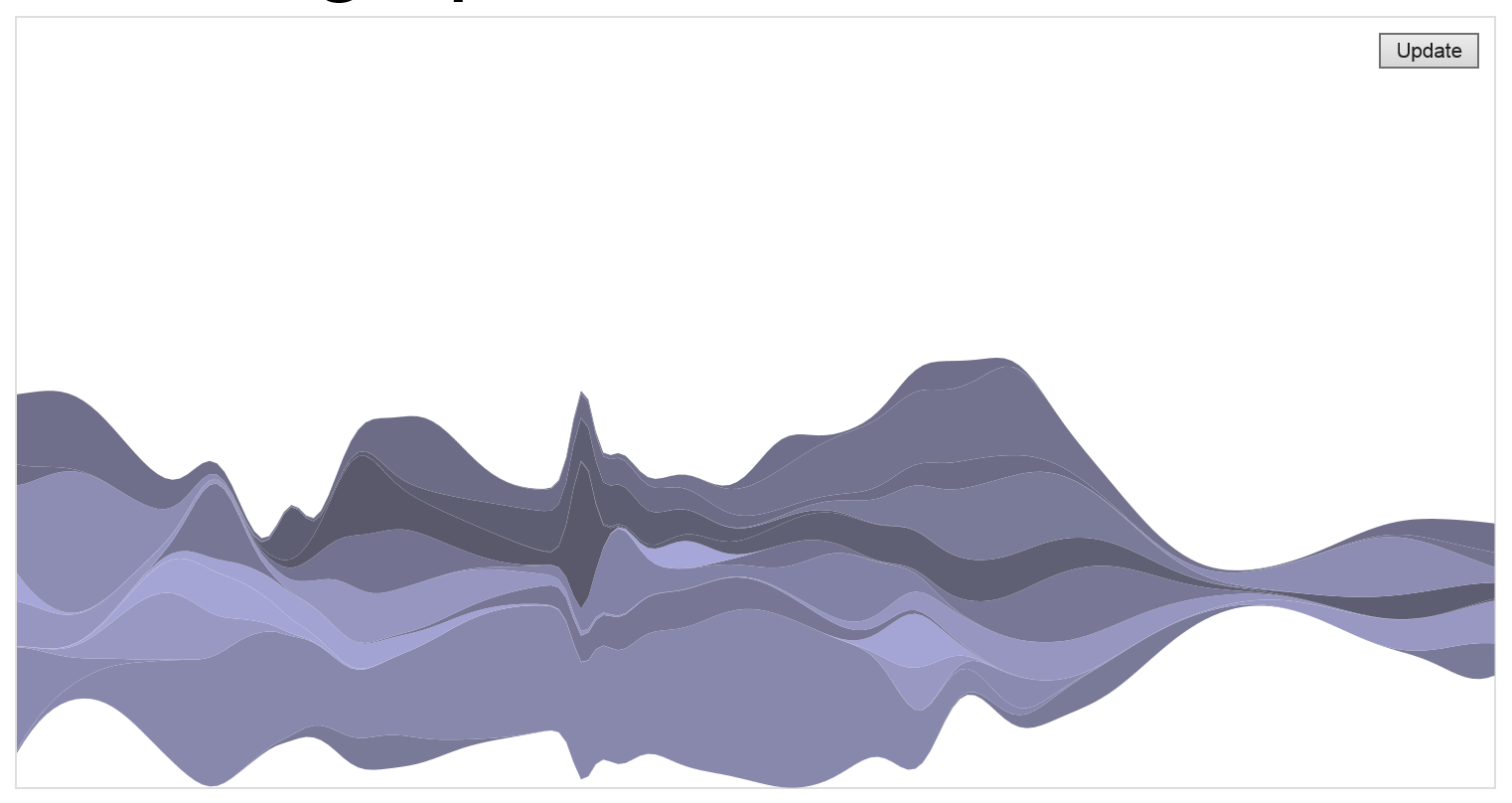 Can I show a different data set or a live stream of data without refreshing the browser?
http://bl.ocks.org/mbostock/4060954
Better Examples?
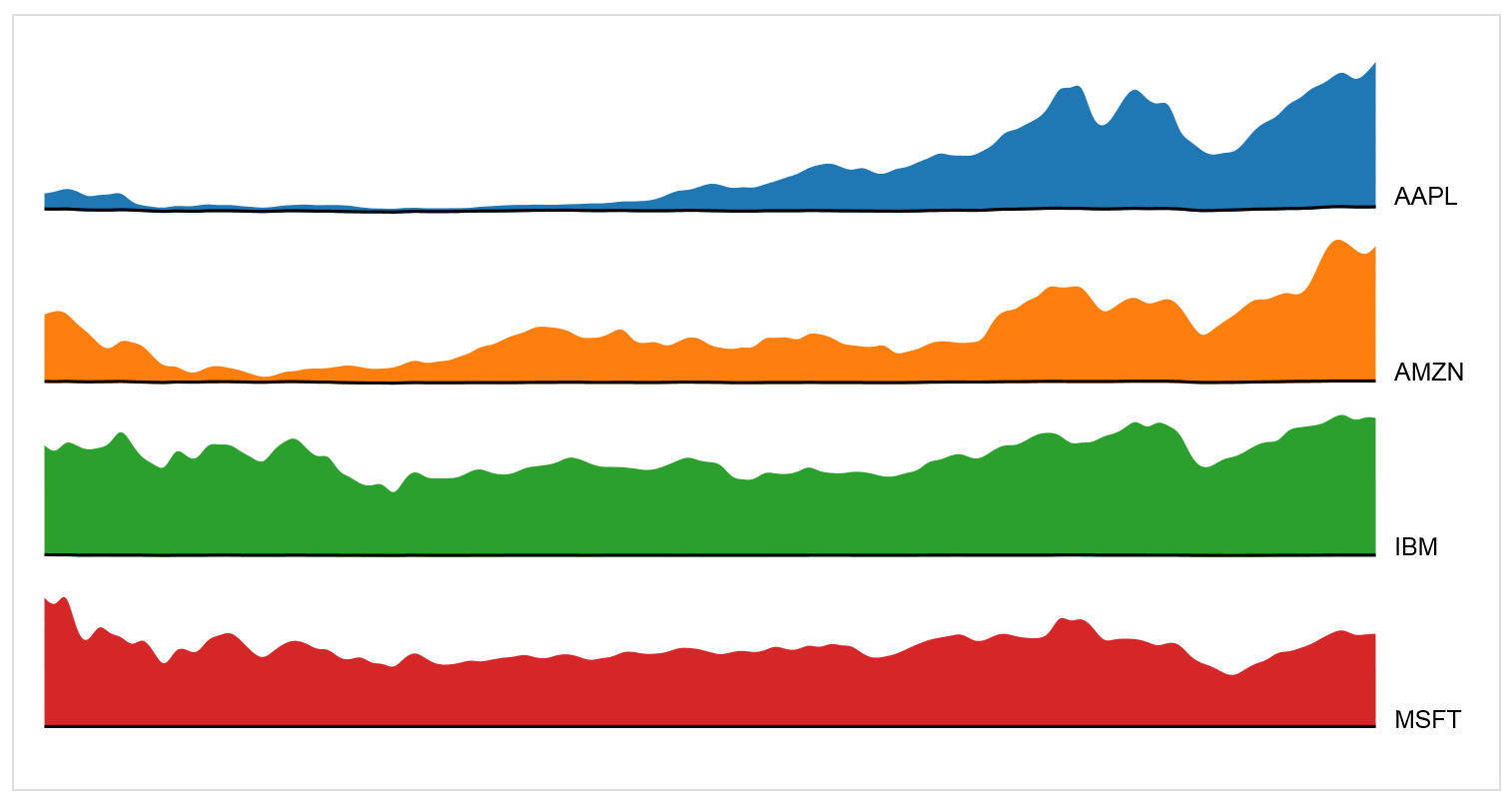 Are there any limits on the type of transitions that can be performed?
http://bl.ocks.org/mbostock/1256572
Better Examples?
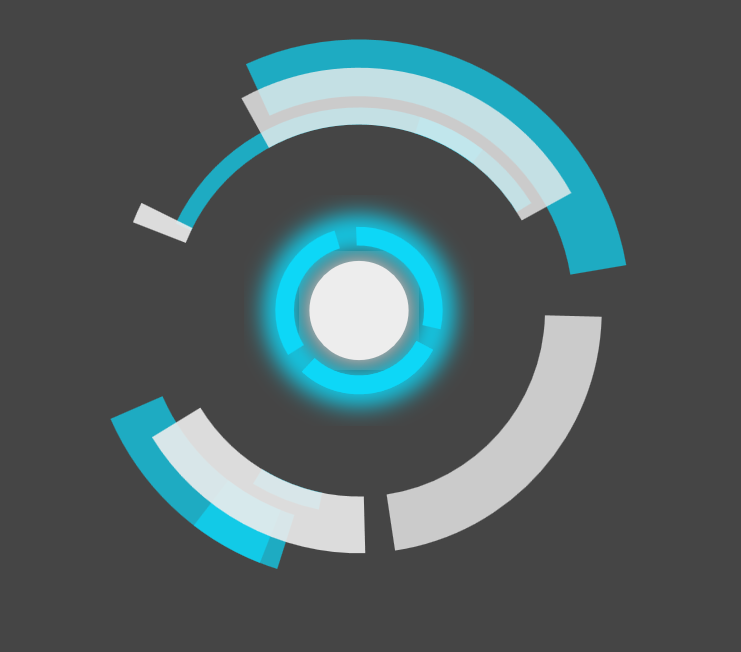 If I can automate transitions doesn’t that mean I effectively have video like looping capabilities for animations too?
http://vyacheslavryabinin.com/datavis/absind/
Better Examples?
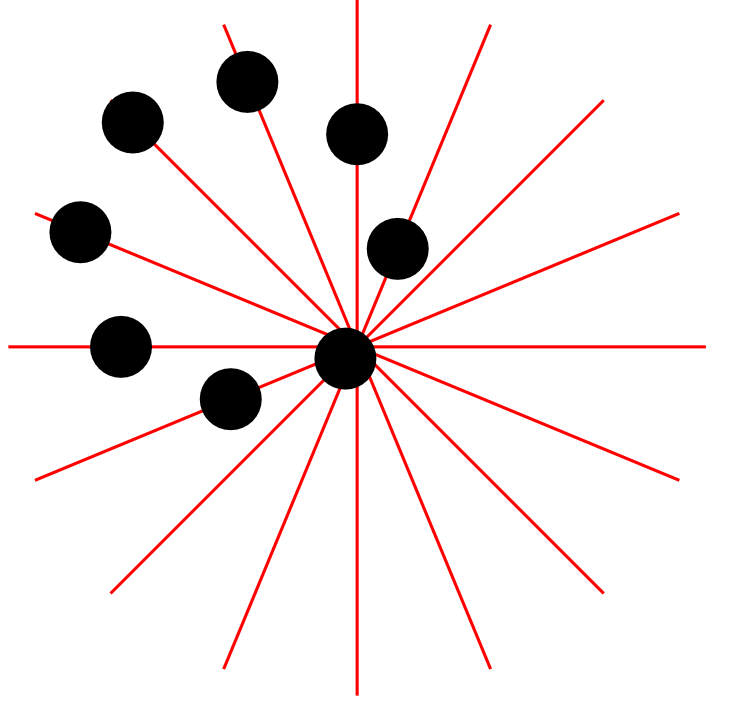 I could probably use animations to create optical illusions too.
http://bl.ocks.org/peterlozano/480f90947c6e08be6b95
Better Examples?
Enough messing around, why are these animations and transitions useful?
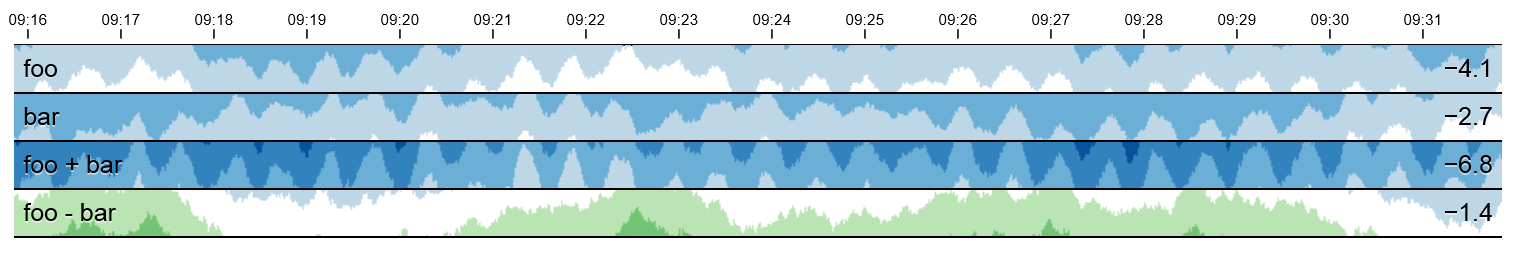 http://square.github.io/cubism/
Application Examples
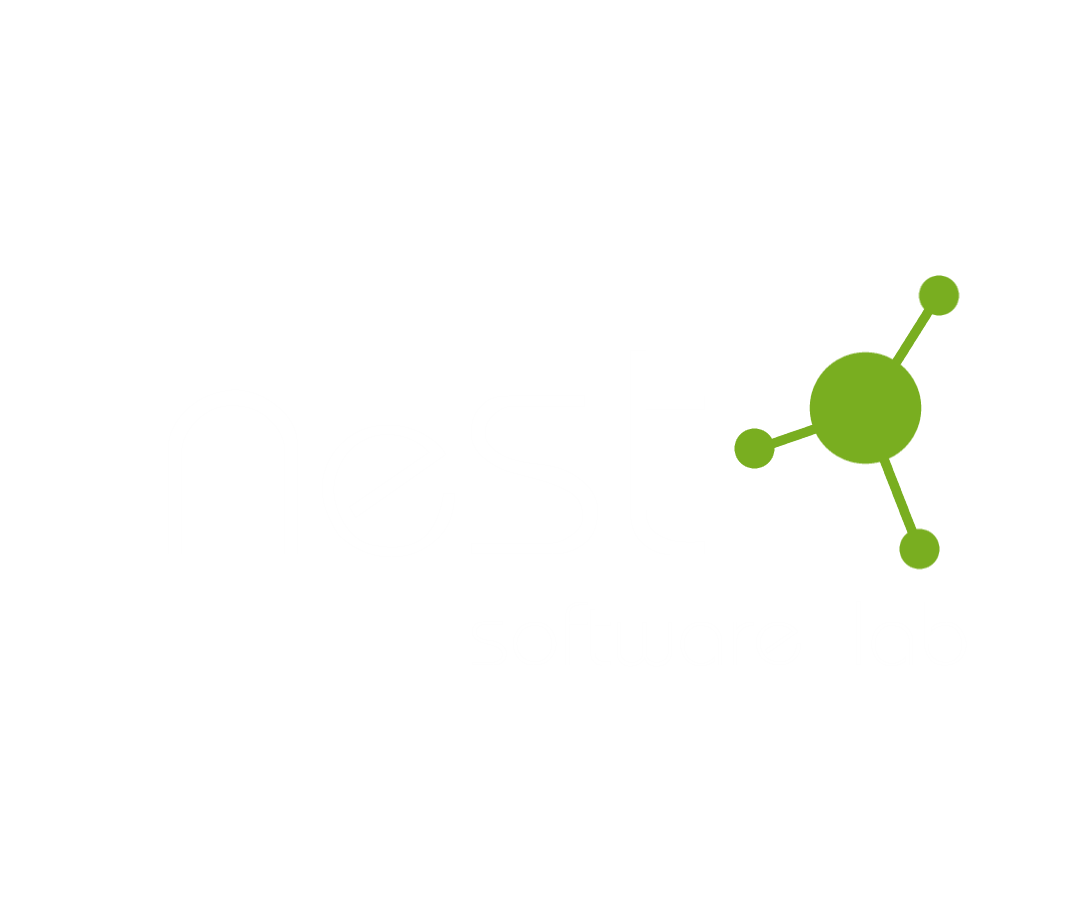 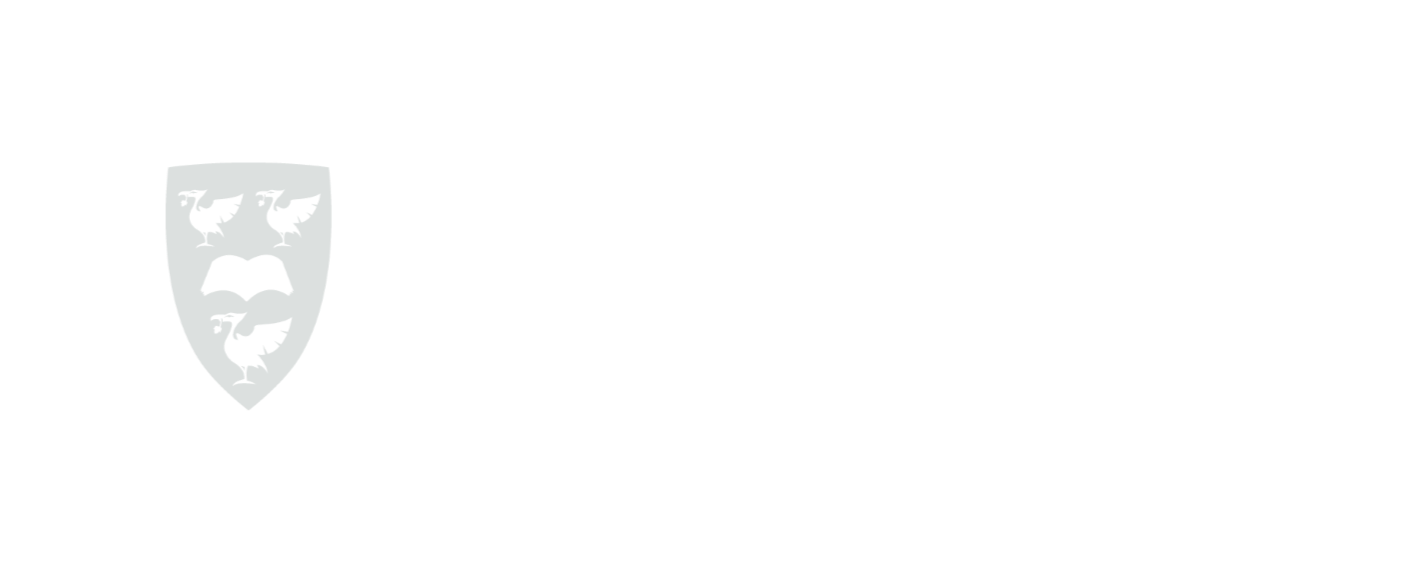 Application Examples
Weather based applications based on wind data.
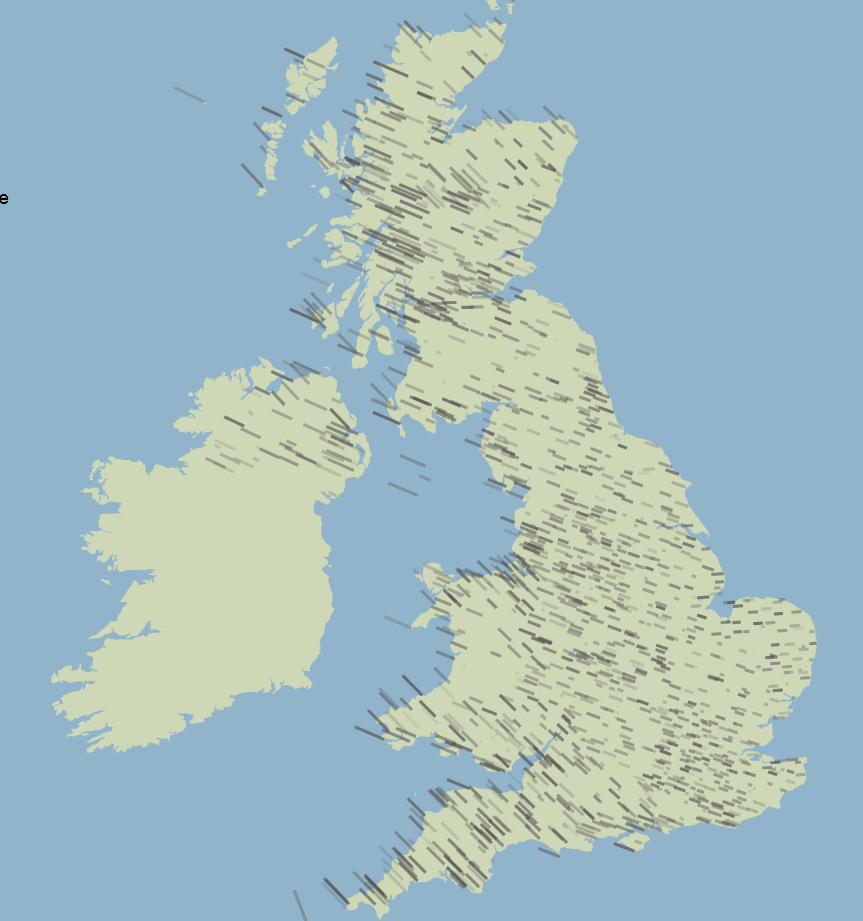 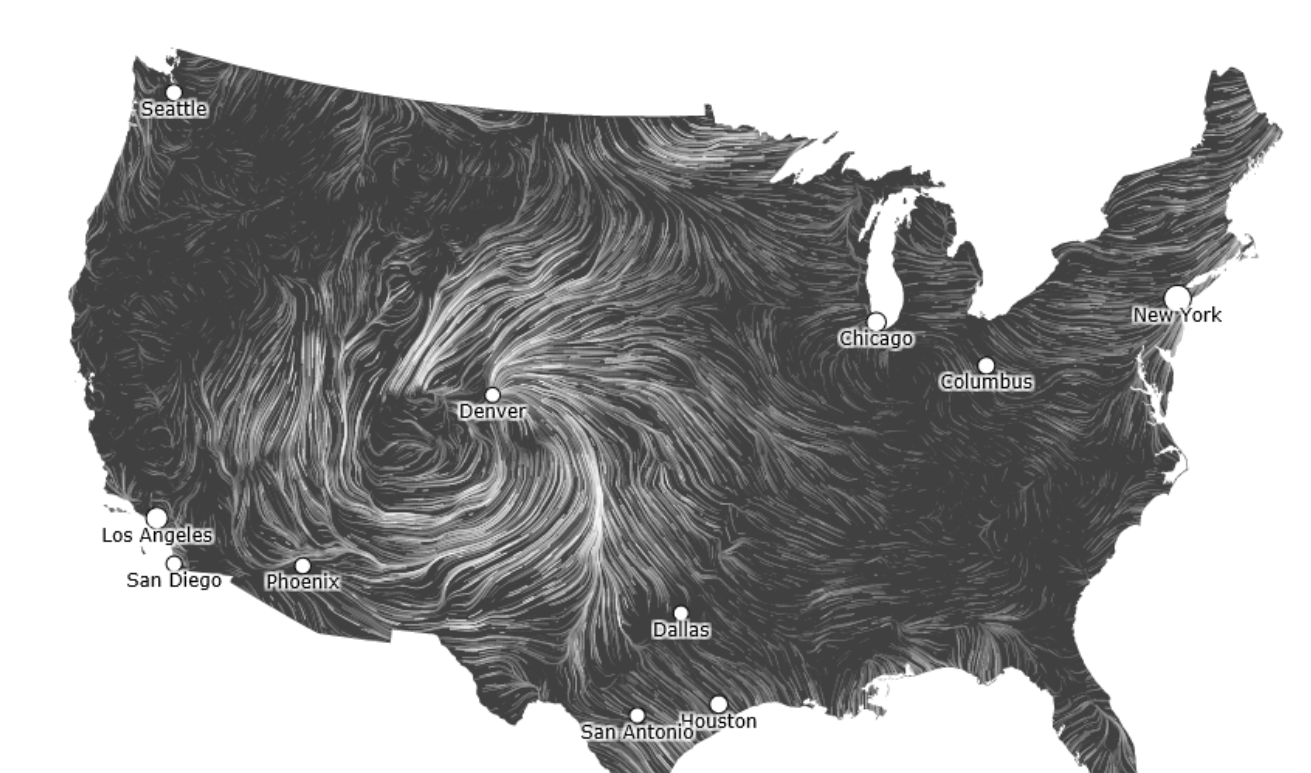 http://charts.animateddata.co.uk/ukwind/
http://hint.fm/wind/
Application Examples
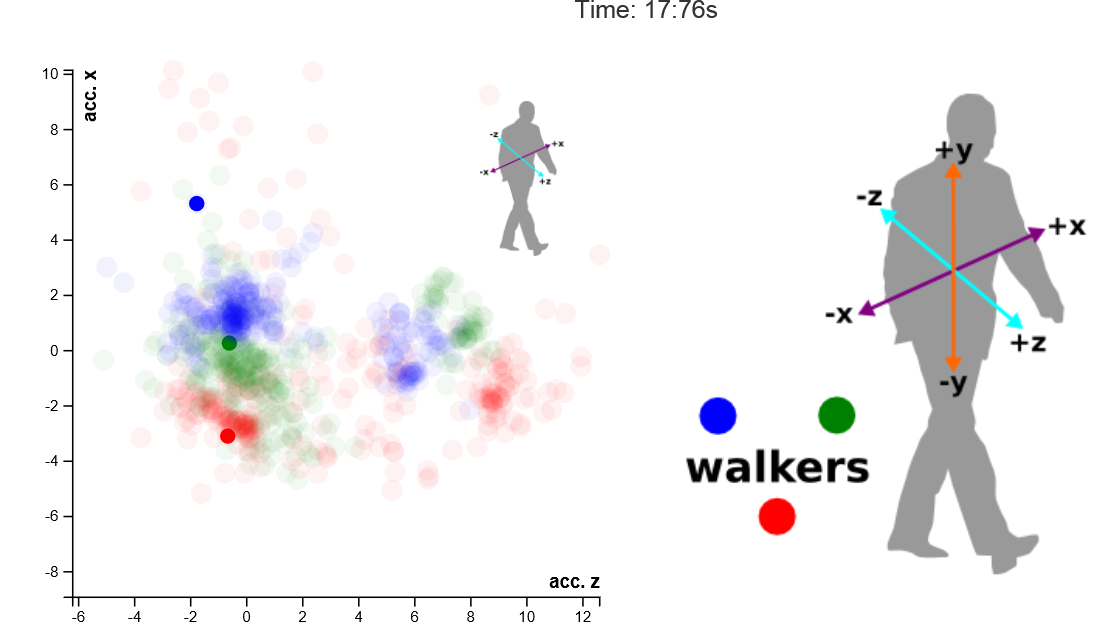 An application produced using biometric walking pattern data sets gathered through mobile phone accelerometers.
http://kyrandale.com/viz/d3-smartphone-walking.html
Application Examples
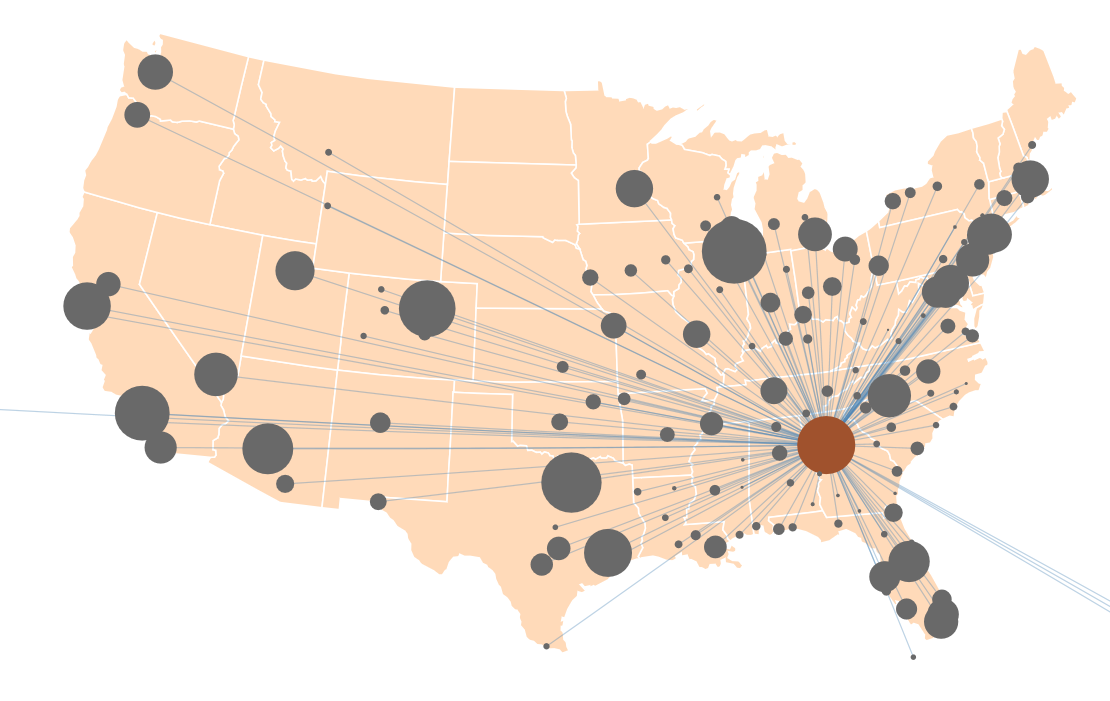 More on topic

Interactive USA flight delay application
http://xliberation.com/googlecharts/d3flights.html
Application Examples
An interactive exploration of Boston's subway system
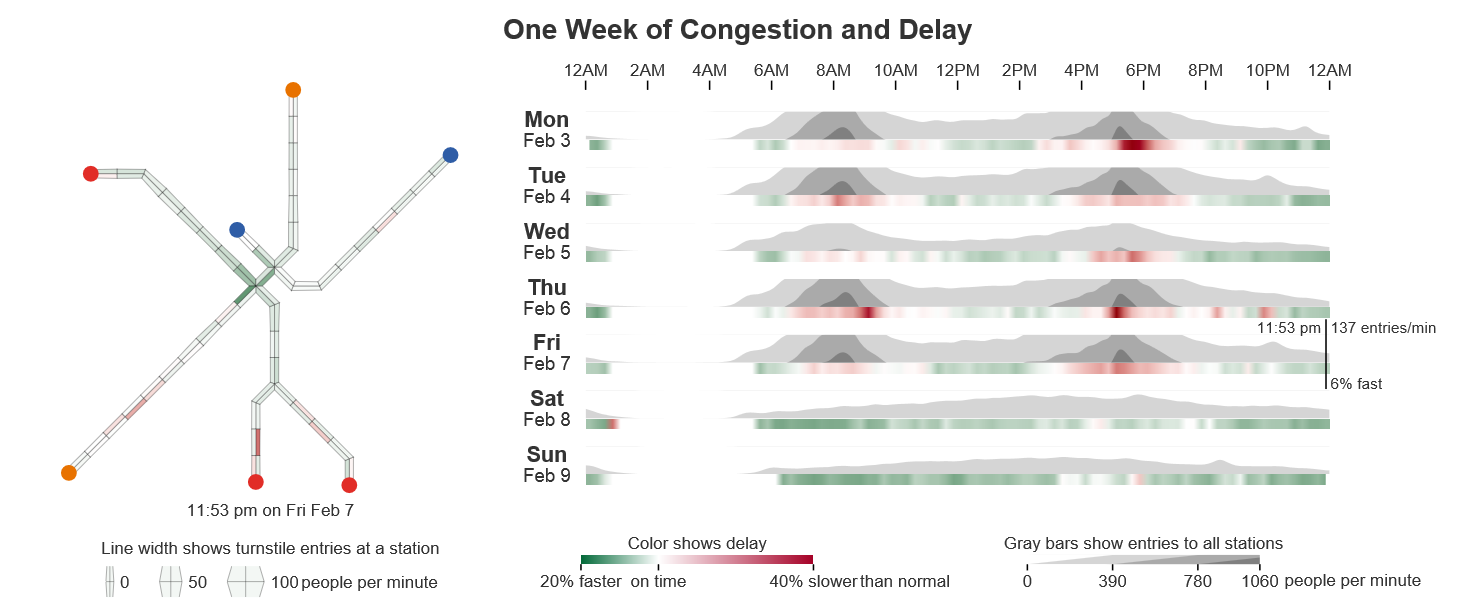 http://mbtaviz.github.io/
Keep in touch
Internet
http://www.liv.ac.uk/network-science-technologies/
http://www.csc.liv.ac.uk/~TGorry
Twitter
@TGorry
Mail
T.Gorry@Liverpool.ac.uk
Q&A